Водоросли
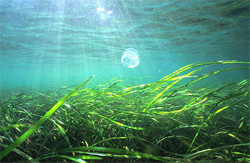 Хамса
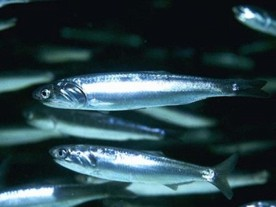 Хамса
Дельфины
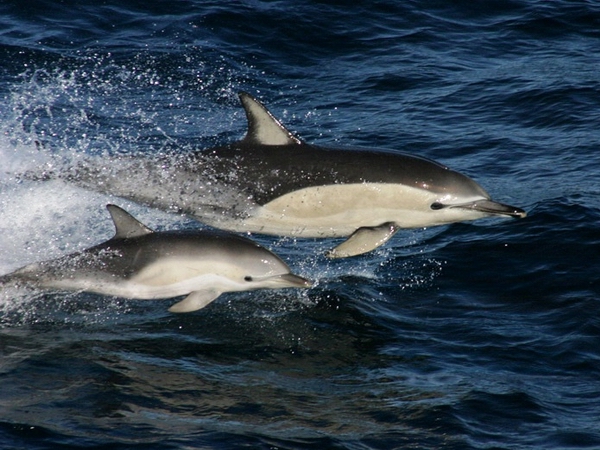 Мидии
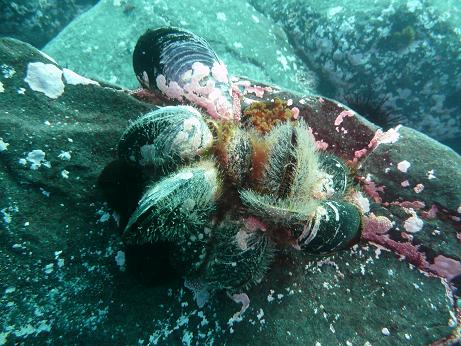 Медуза
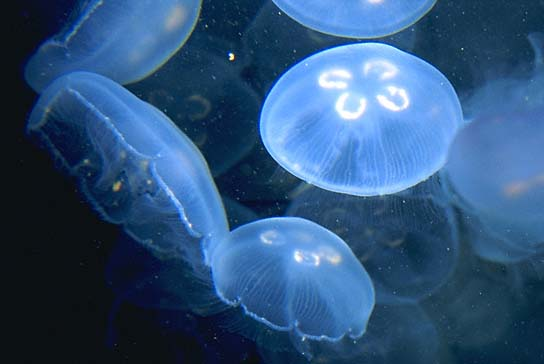 Медуза
Морская звезда
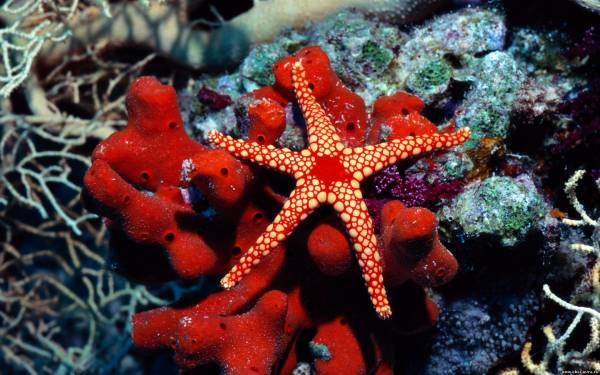 Камбала
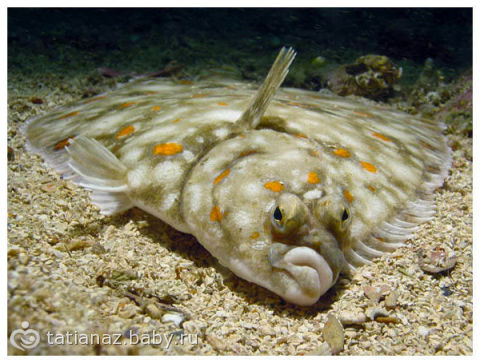